SEM Meeting
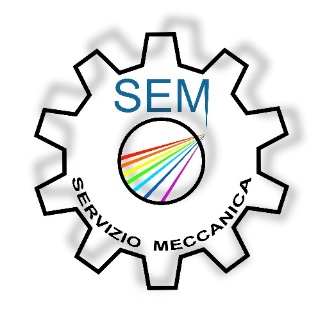 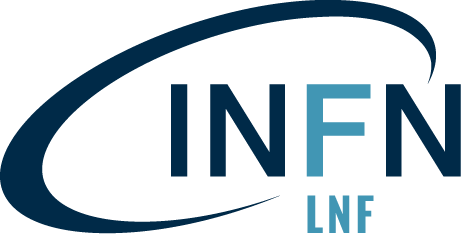 INFN-LNF
F. Rosatelli,
4/12/2020
ATLAS ITk – Cabling design
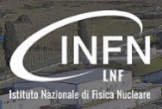 2D OF ENDCAP
INNER SYSTEM ROUTING
Y
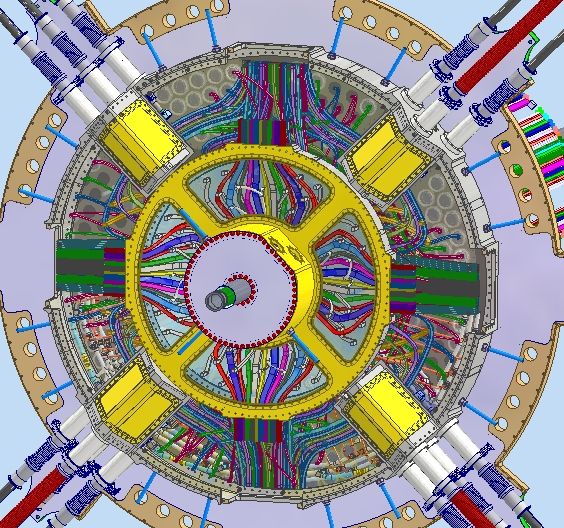 X
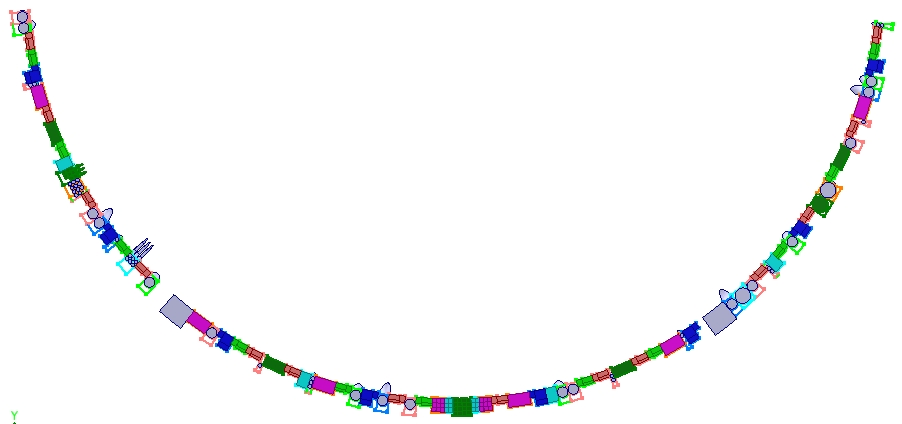 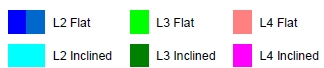 Activities:
From 2D mapping and allocation tables, I designed the preliminary routing of data cables and High/Low voltage cables in the PP1 regions: Inner system, Endcap and Outer Barrel.
04/12/2020
2
ATLAS ITk – Cabling design
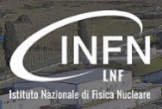 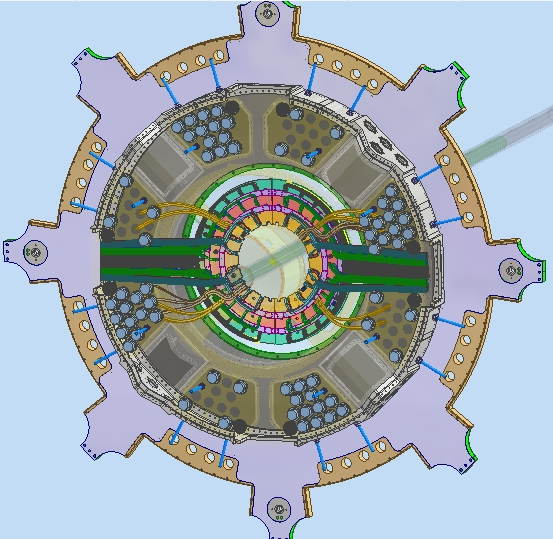 PP1 VIEW
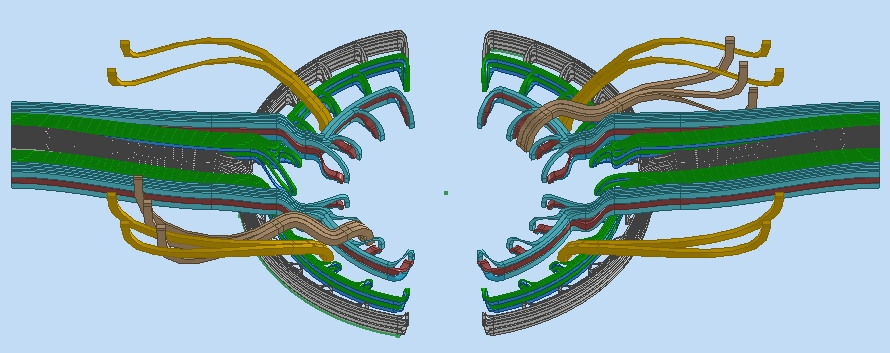 Data link
ENDCAP CABLES ROUTING
HV-LV to ACT connectors
Activities:
Synergic work with Sandro, Dario and Emiliano for integration of the different elements in PP1 (mechanics, piping, cabling, assembly integration sequences, etc..)
04/12/2020
3
ATLAS ITk – Cabling design
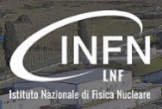 OUTER BARREL CABLES ROUTING
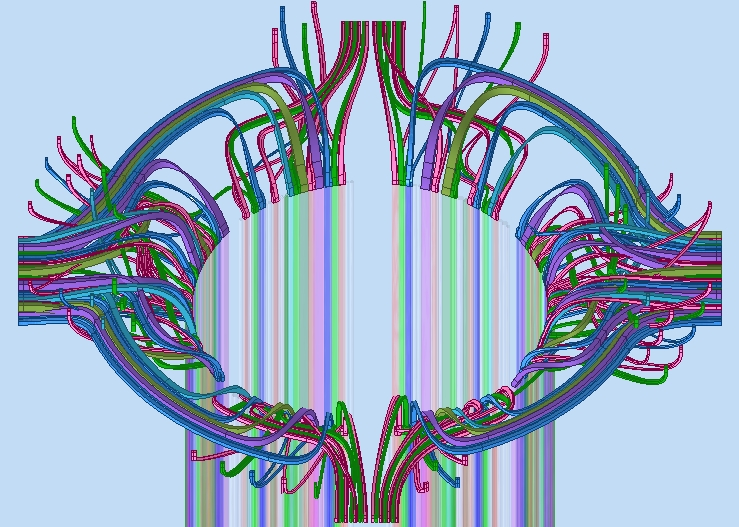 PP1 TOP VIEW
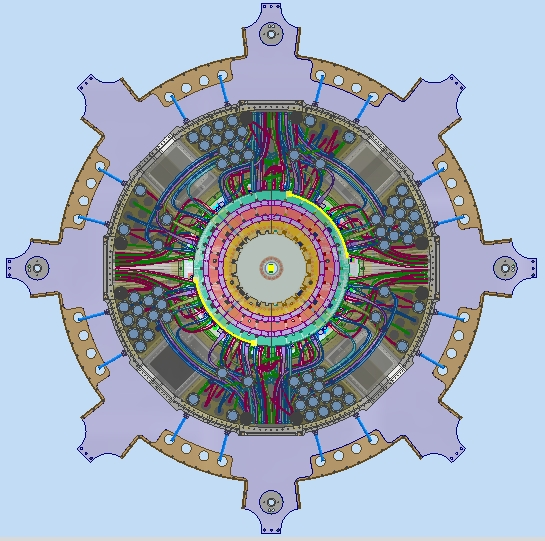 HV-LV to ACT connectors
Data link
Activities:
Contribution to PDR document for the ATLAS ITk pixel Global Mechanics and Integration.
04/12/2020
4
PP1 OUTER SYSTEM DATA CABLES FEEDTHROUGH
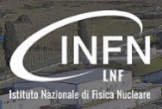 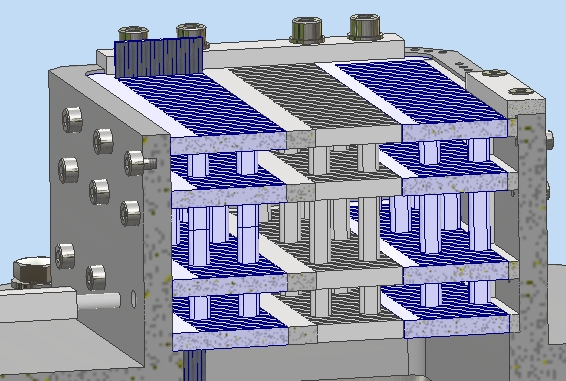 PREPARATION OF COMBS
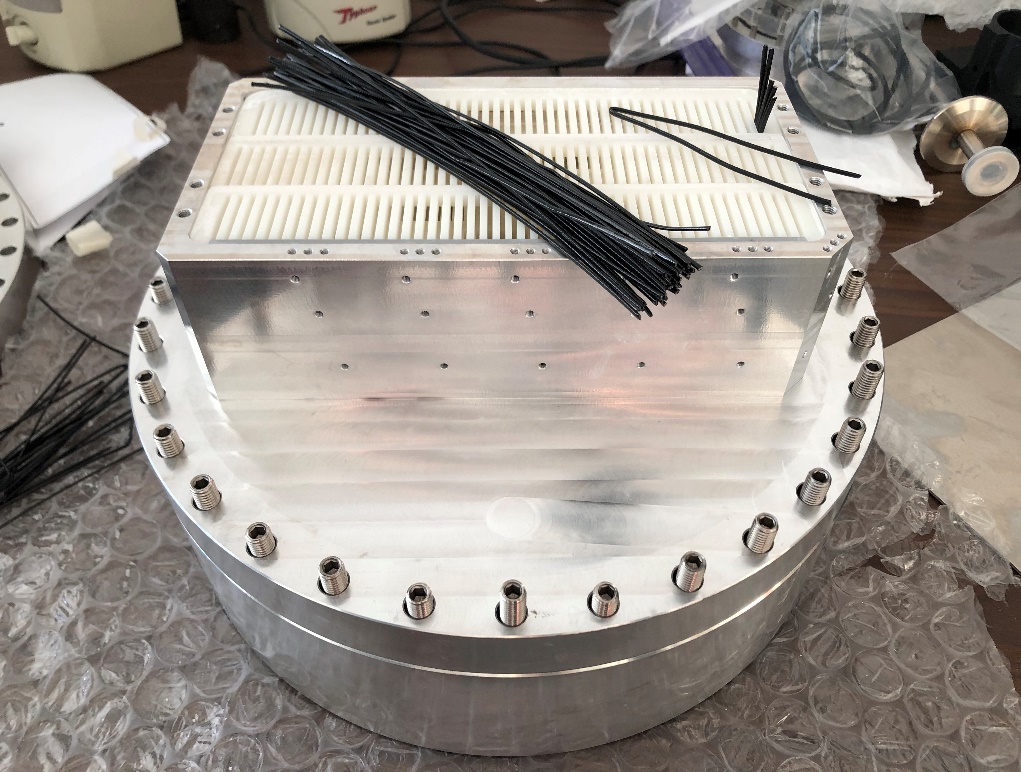 1:1 SCALE FEEDTHROUGH
DP490
ARALDITE 2011
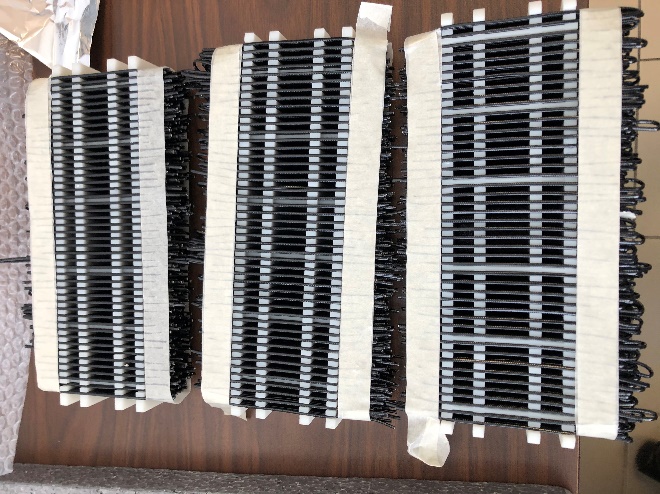 U-BENDED CABLES (INSIDE)
FLANGE
VESSEL
VENT HOLES
Activities:
This prototype will be used to measure the comb’s leakage only.

We will test the resins filling process in horizontal and vertical position with to flanges. This, to simulate the integration process in PP1.
Delays due 3D printing process and Covid-19 emergency.
04/12/2020
5
CYGNO-LIME
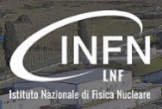 LIME
LIME 2
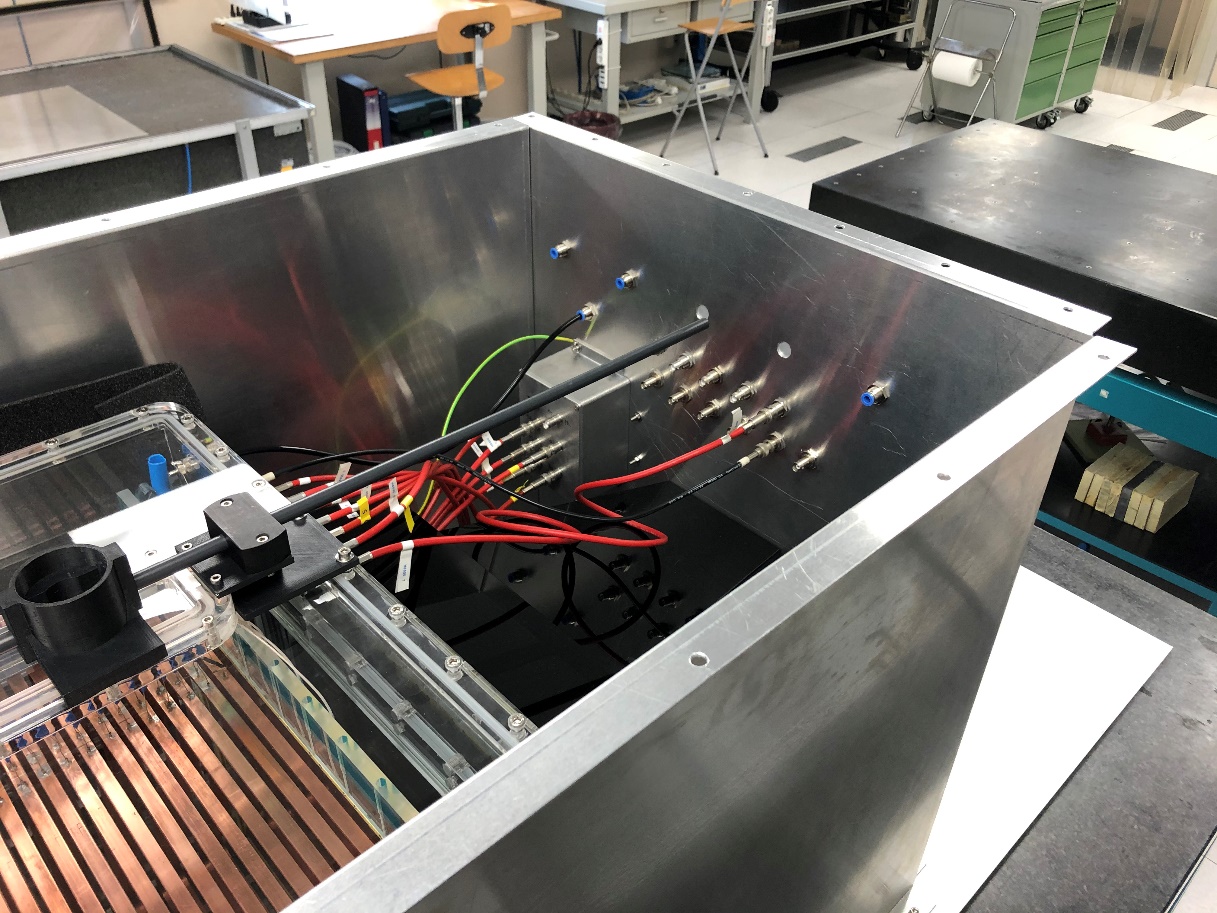 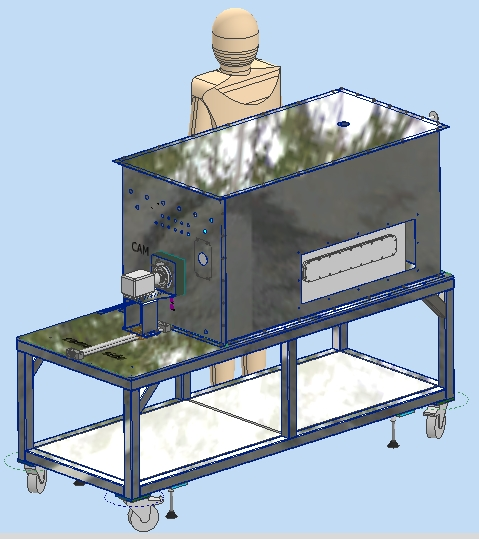 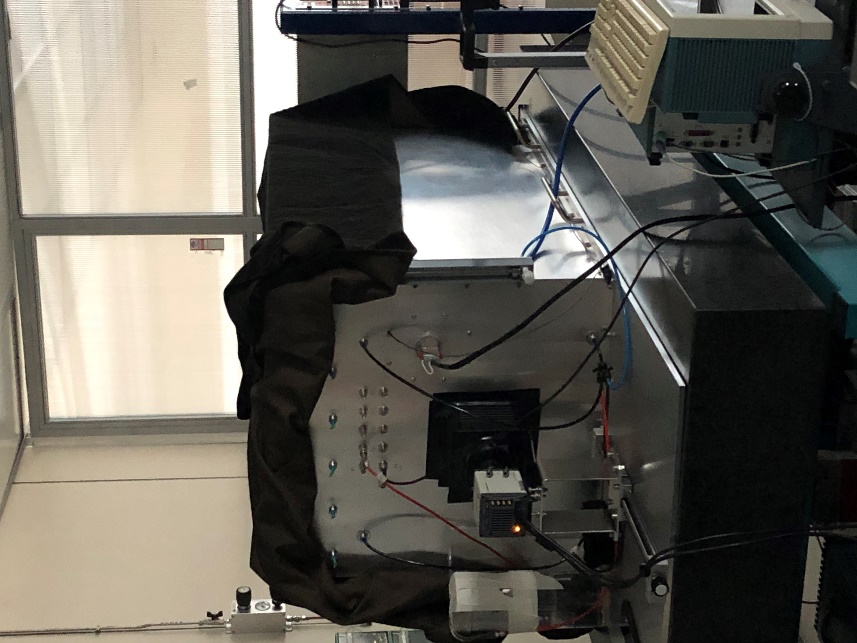 Activities:
Completion of parts in workshop of Faraday cage of LIME2 (with Cesidio), similar to LIME. Construction delayed due to Covid-19. Now ended.
Order parts to complete the assembly of Faraday cage .
04/12/2020
6